Wellcome Trust Advanced Courses; Genomic Epidemiology in Africa, 21st – 26th June 2015
Africa Centre for Health and Population Studies, University of KwaZulu-Natal, Durban, South Africa
Preparing data for GWAS analysis
Tommy Carstensen
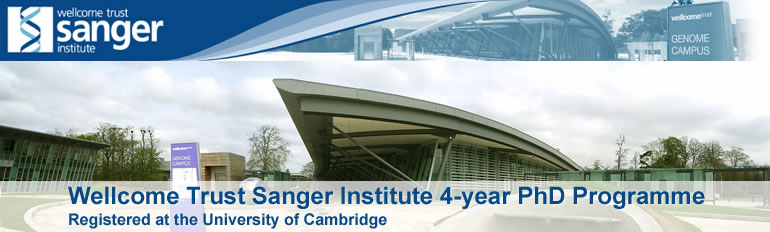 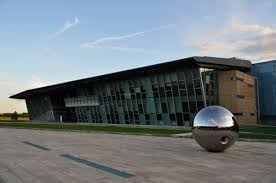 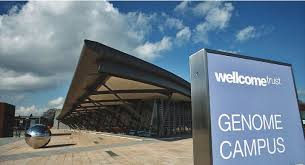 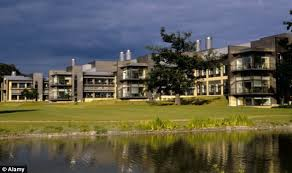 WTAC Durban module summaries V2
Introductions
Epidemiology
Bioinformatics
Genetics
Basic principles of measuring disease in populations
Basic genotype data summaries and analyses
Public databases and resources for genetics
population genetics
GWAS QC
Principal components analyses
GWAS association analyses
whole genome sequencing and fine-mapping
GWAS results and interpretation
meta-analysis and power of genetic studies
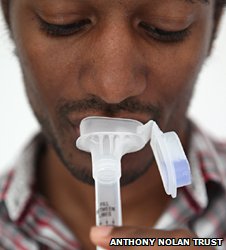 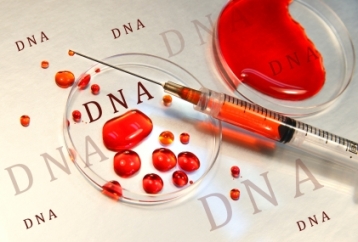 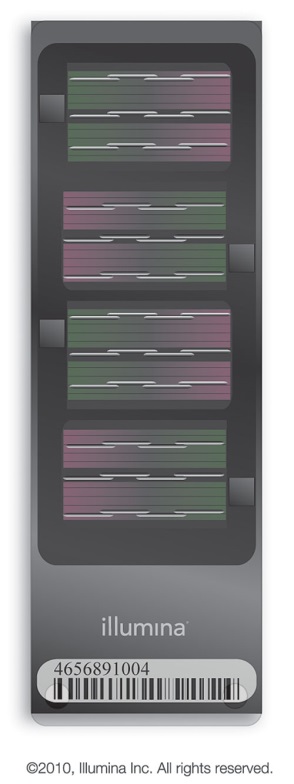 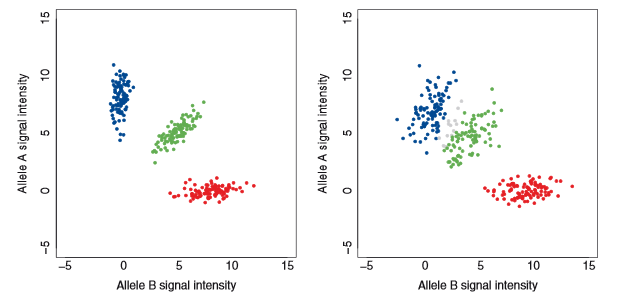 AA
AB
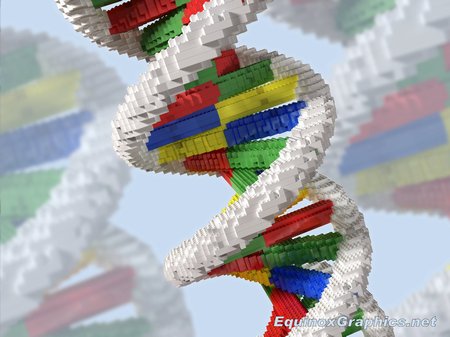 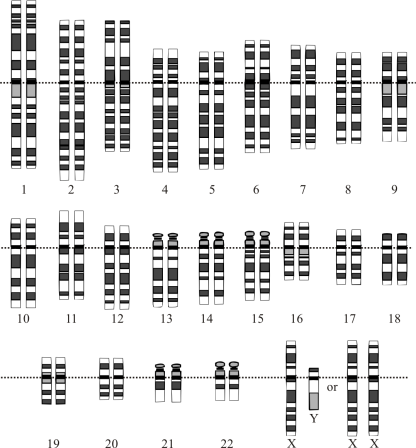 BB
Quality Control
QC
?
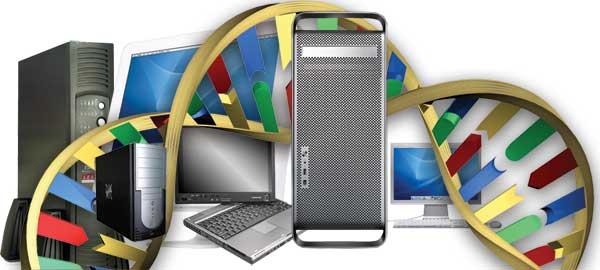 Manhattan Plot
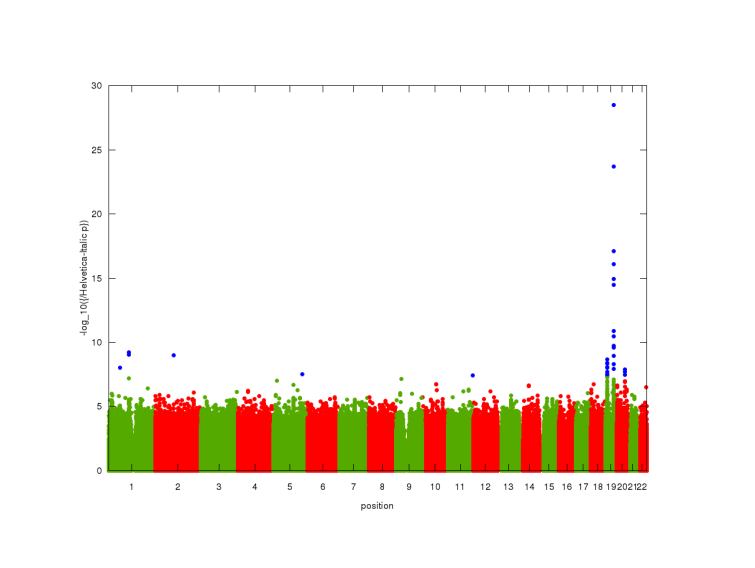 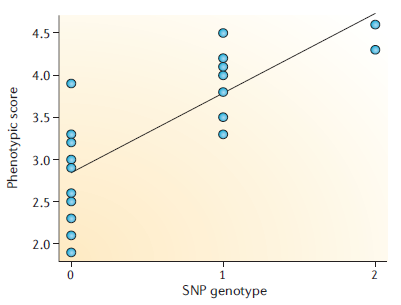 GWAS
June 2015
Durban, South Africa
3
Bad QC > Bad Data > Bad Results
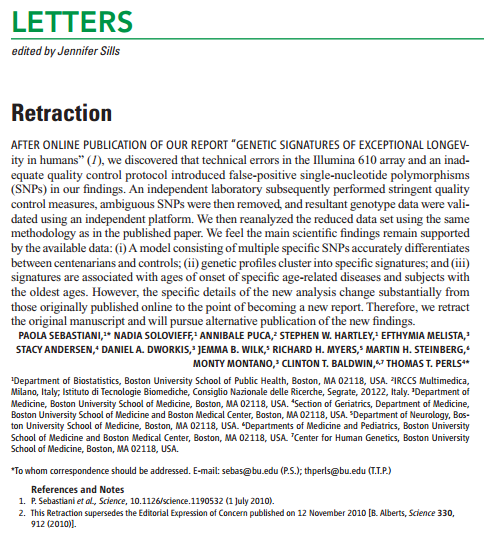 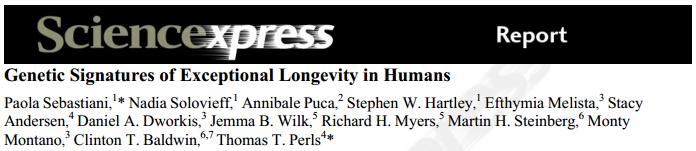 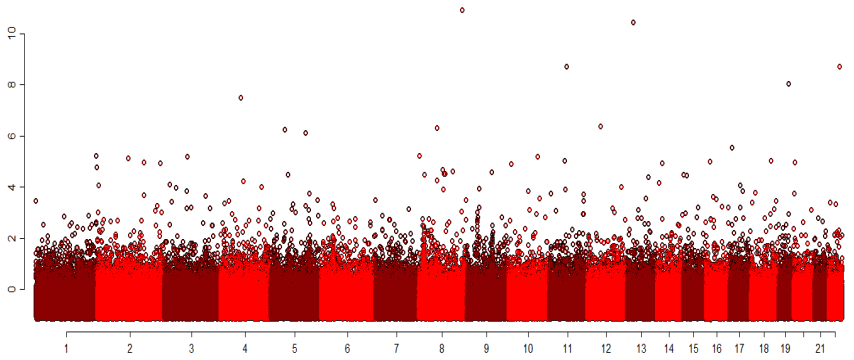 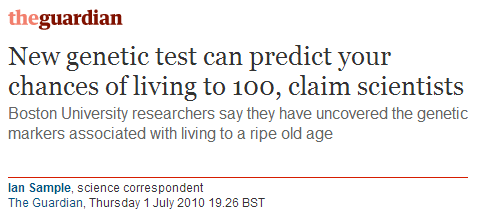 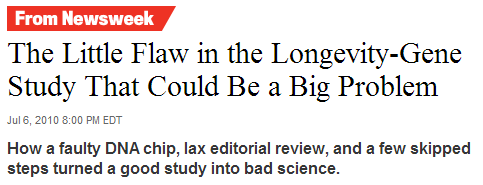 June 2015
Durban, South Africa
4
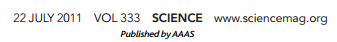 [Speaker Notes: Nice Manhattan
Questioning
Retraction due to inadequate QC]
Genotype data
SNPs
samples
00 = missing data
June 2015
Durban, South Africa
5
How did we get the genotype data?Genotype Calling
Good data
SNP1
Bad data
SNP2
AA or AB? 00!
AA
AB
BB
June 2015
Durban, South Africa
6
[Speaker Notes: basic problem
affy uses BRLMM
we use chiamo++]
Sample QC and SNP QC
SNP QC
sample QC
00 = missing data
June 2015
Durban, South Africa
7
Quality Control Steps
Sample QC
SNP QC
Sample Call Rate/Proportion
SNP Call Rate/Proportion
Autosomal Heterozygosity
Hardy Weinberg Equilibrium (HWE)
Sex / Gender
X Chromosome Heterozygosity
Too Much Relatedness
Identity By Descent (IBD)
Too Little Relatedness / Confounding
Principal Component Analysis (PCA)
June 2015
Durban, South Africa
8
[Speaker Notes: Conservative approach would be to do sample and SNP call rate simultaneously
Do not start with PCA – need high quality data]
Quality Control Steps
Sample QC
SNP QC
Sample Call Rate/Proportion
SNP Call Rate/Proportion
Autosomal Heterozygosity
Hardy Weinberg Equilibrium (HWE)
Sex / Gender
X Chromosome Heterozygosity
Too Much Relatedness
Identity By Descent (IBD)
Too Little Relatedness / Confounding
Principal Component Analysis (PCA)
June 2015
Durban, South Africa
9
[Speaker Notes: Conservative approach would be to do sample and SNP call rate simultaneously
Do not start with PCA]
How did we get the data?Genotype Calling
Good data
SNP1
Bad data
SNP2
AA or AB? 00!
AA
AB
BB
June 2015
Durban, South Africa
10
[Speaker Notes: basic problem
affy uses BRLMM
we use chiamo++]
Sample Call Rate/Proportion
June 2015
Durban, South Africa
11
[Speaker Notes: Conservative approach would be to do sample call rate and SNP call rate simultaneously
QC is an art and not a science
The sequence of QC steps matters
Thresholds and procedures should depend on the quality of the data and the questions being asked]
Quality Control Steps
Sample QC
SNP QC
Sample Call Rate/Proportion
SNP Call Rate/Proportion
Autosomal Heterozygosity
Hardy Weinberg Equilibrium (HWE)
Sex / Gender
X Chromosome Heterozygosity
Too Much Relatedness
Identity By Descent (IBD)
Too Little Relatedness / Confounding
Principal Component Analysis (PCA)
June 2015
Durban, South Africa
12
[Speaker Notes: Conservative approach would be to do sample and SNP call rate simultaneously
Do not start with PCA]
Definition of Heterozygosity Rate
Copy 1
Copy 2
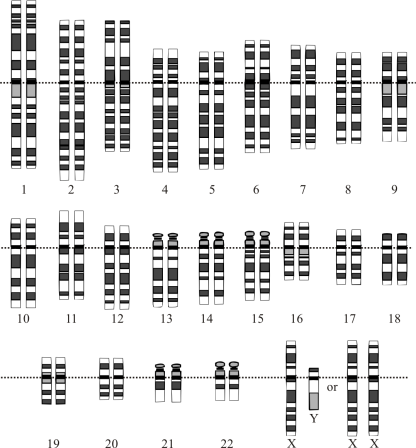 SNP1

SNP2

SNP3

SNP4

SNP5

SNP6

SNP7

SNP8
A                    A
homozygous
C                    C
heterozygous
A                   T
heterozygosity = 2/8 = 0.25
C                   C
C                   G
A                   A
A                   A
T                    T
chromosome 1
June 2015
Durban, South Africa
13
Heterozygosity
Remove samples deviating from average
Deviations could arise due to several reasons
Contamination of samples (high heterozygosity)
Inbreeding (low heterozygosity)
Ancestral differences
Data quality / Poor genotype calling
Heterozygotes more likely to be missing
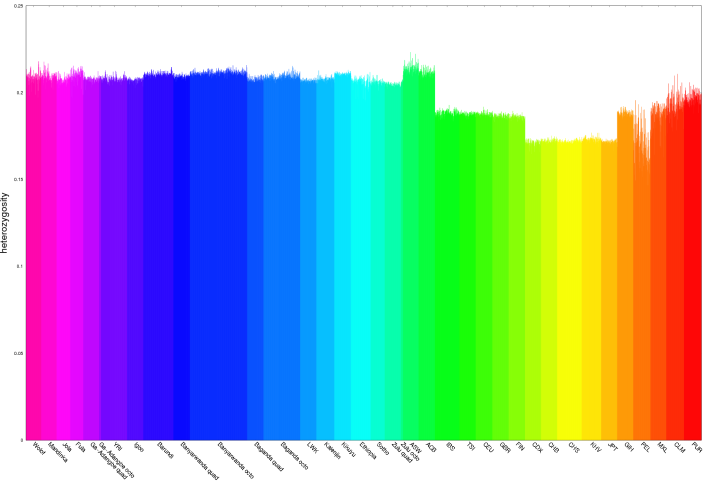 heterozygosity
Sample 2
Sample 1
heterozygous
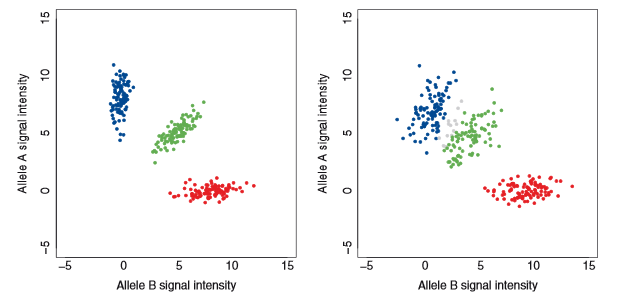 homozygous
homozygous
populations
June 2015
Durban, South Africa
14
Correlation between quality metrics
June 2015
Durban, South Africa
15
[Speaker Notes: sequence matters – black line vs blue line]
Quality Control Steps
Sample QC
SNP QC
Sample Call Rate/Proportion
SNP Call Rate/Proportion
Autosomal Heterozygosity
Hardy Weinberg Equilibrium (HWE)
Sex / Gender
X Chromosome Heterozygosity
Too Much Relatedness
Identity By Descent (IBD)
Too Little Relatedness / Confounding
Principal Component Analysis (PCA)
June 2015
Durban, South Africa
16
[Speaker Notes: Conservative approach would be to do sample and SNP call rate simultaneously
Do not start with PCA]
Sex checkLooking for mislabelled samples
Females
Bad
Good
Males
Good
Male
1 allele

SNPs in PARs are excluded from analysis.
Female
2 alleles
Bad
June 2015
Durban, South Africa
17
[Speaker Notes: Genomewide association study of 14,000 cases of seven common diseases and 3,000 shared controls
Don’t use SNPs in pseudoautosomal regions for sex check]
Quality Control Steps
Sample QC
SNP QC
Sample Call Rate/Proportion
SNP Call Rate/Proportion
Autosomal Heterozygosity
Hardy Weinberg Equilibrium (HWE)
Sex / Gender
X Chromosome Heterozygosity
Too Much Relatedness
Identity By Descent (IBD)
Too Little Relatedness / Confounding
Principal Component Analysis (PCA)
June 2015
Durban, South Africa
18
[Speaker Notes: Conservative approach would be to do sample and SNP call rate simultaneously
Do not start with PCA]
Relatedness
Relatedness is a problem because of overrepresentation of selected alleles, which will bias any multivariate analysis (correlated data!); e.g. PCA or multivariate regression
Related samples need to be excluded or taken into account during subsequent analyses
One metric of relatedness is Identity By Descent (IBD), which involves calculation of proportion of common alleles between two individuals.
Prior to the calculation of IBD, SNPs with a low call rate are permanently excluded and rare SNPs (MAF<5%) and SNPs in Linkage Disequilibrium (LD) are temporarily excluded.
June 2015
Durban, South Africa
19
[Speaker Notes: EITHER exclude relateds OR take them into account]
Relatedness / IBD
Completely identical
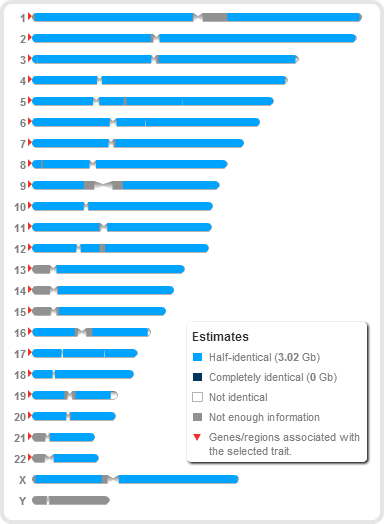 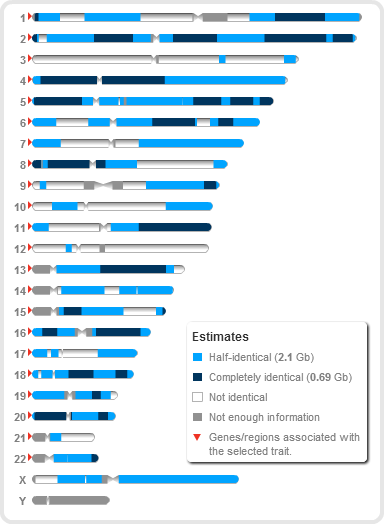 Half-identical
Not identical
Me and my mom
Me and my sister
June 2015
Durban, South Africa
20
[Speaker Notes: Pedigree shows why some regions are IBD]
Relatedness / IBDA Ugandan cohort study as an example
threshold for
temporary exclusion
prior to HWE check
Count of sample pairs
first cousins (12.5%)
etc.
siblings
parent-child
uncle-niece
aunt-nephew
etc.
duplicates
identical twins
Maximum IBD for each sample
June 2015
Durban, South Africa
21
[Speaker Notes: Relatedness either needs to be taken into account in analysis, or related individuals need to be removed]
Quality Control Steps
Sample QC
SNP QC
Sample Call Rate/Proportion
SNP Call Rate/Proportion
Autosomal Heterozygosity
Hardy Weinberg Equilibrium (HWE)
Sex / Gender
X Chromosome Heterozygosity
Too Much Relatedness
Identity By Descent (IBD)
Too Little Relatedness / Confounding
Principal Component Analysis (PCA)
June 2015
Durban, South Africa
22
[Speaker Notes: Conservative approach would be to do sample and SNP call rate simultaneously
Do not start with PCA]
How did we get the data?Genotype Calling
Good data
SNP1
Bad data
SNP2
AA or AB? 00!
AA
AB
BB
June 2015
Durban, South Africa
23
[Speaker Notes: basic problem
affy uses BRLMM
we use chiamo++]
SNP Call Rate/Proportion
June 2015
Durban, South Africa
24
[Speaker Notes: Conservative approach would be to do sample call rate and SNP call rate simultaneously
QC is an art and not a science
The sequence of QC steps matters
Thresholds and procedures should depend on the quality of the data and the questions being asked]
Quality Control Steps
Sample QC
SNP QC
Sample Call Rate/Proportion
SNP Call Rate/Proportion
Autosomal Heterozygosity
Hardy Weinberg Equilibrium (HWE)
Sex / Gender
X Chromosome Heterozygosity
Too Much Relatedness
Identity By Descent (IBD)
Too Little Relatedness
Principal Component Analysis (PCA)
June 2015
Durban, South Africa
25
[Speaker Notes: Conservative approach would be to do sample and SNP call rate simultaneously
Do not start with PCA]
Hardy Weinberg Equilibrium
allele frequencies
random mating
expected
genotype frequencies
observed
genotype frequencies
χ2 test
June 2015
Durban, South Africa
26
[Speaker Notes: Random mating!]
When HWE does not apply
Non-random mating
Selection forces
Alleles in disease causing loci
Apply HWE only to controls in a case-control study
Migration
Data quality
June 2015
Durban, South Africa
27
Quality Control Steps
Sample QC
SNP QC
Sample Call Rate/Proportion
SNP Call Rate/Proportion
Autosomal Heterozygosity
Hardy Weinberg Equilibrium (HWE)
Sex / Gender
X Chromosome Heterozygosity
Too Much Relatedness
Identity By Descent (IBD)
Too Little Relatedness / Confounding
Principal Component Analysis (PCA)
June 2015
Durban, South Africa
28
[Speaker Notes: Conservative approach would be to do sample and SNP call rate simultaneously
Do not start with PCA]
Principal Component Analysis
A statistical technique for summarizing many variables with minimal loss of information
PCA requires clean non-correlated data
June 2015
Durban, South Africa
29
Principal Component Analysis
A statistical technique for summarizing many variables with minimal loss of information
PCA can reveal
Population outliers
June 2015
Durban, South Africa
30
PCA and Population Outliers
Africa
Europe
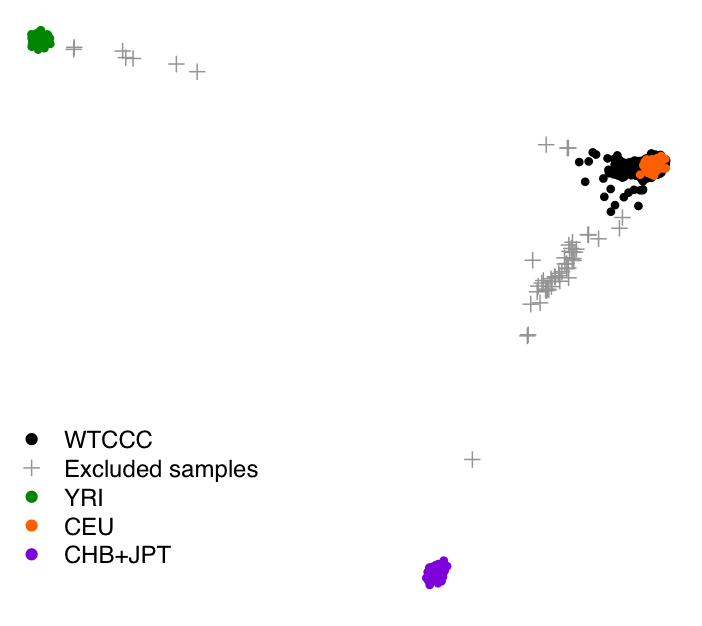 Study samples
Asia
June 2015
Durban, South Africa
31
[Speaker Notes: We will already have gotten rid of some outliers during heterozygosity check
PCA - take multiple variables and find dimensions with greatest variability
Quality of data very important when doing multivariate statistics such as PCA and hence often last step of QC]
Principal Component Analysis
A statistical technique for summarizing many variables with minimal loss of information
PCA can reveal
Population outliers
Population structure / Confounding
June 2015
Durban, South Africa
32
Why population structure / confounding is a problem in a case-control study
“Causal” allele
“Non-causal” allele
Balding, Nature Reviews Genetics (2006)
June 2015
Durban, South Africa
33
[Speaker Notes: 1) Population 1 over represented in study. 2) Blue allele overrepresented among population 1. 3) Blue allele overrepresented among cases and appears as causal allele.
“Causal” allele overrepresented among cases because of higher frequency in overrepresented population among cases
Confounding occurs when the population substructure is not equally distributed between case and control groups.
Population / Chip / Lab]
Confounding due to chip effects
EAST QUAD
EAST OCTO
June 2015
Durban, South Africa
34
Confounding due to plate effects
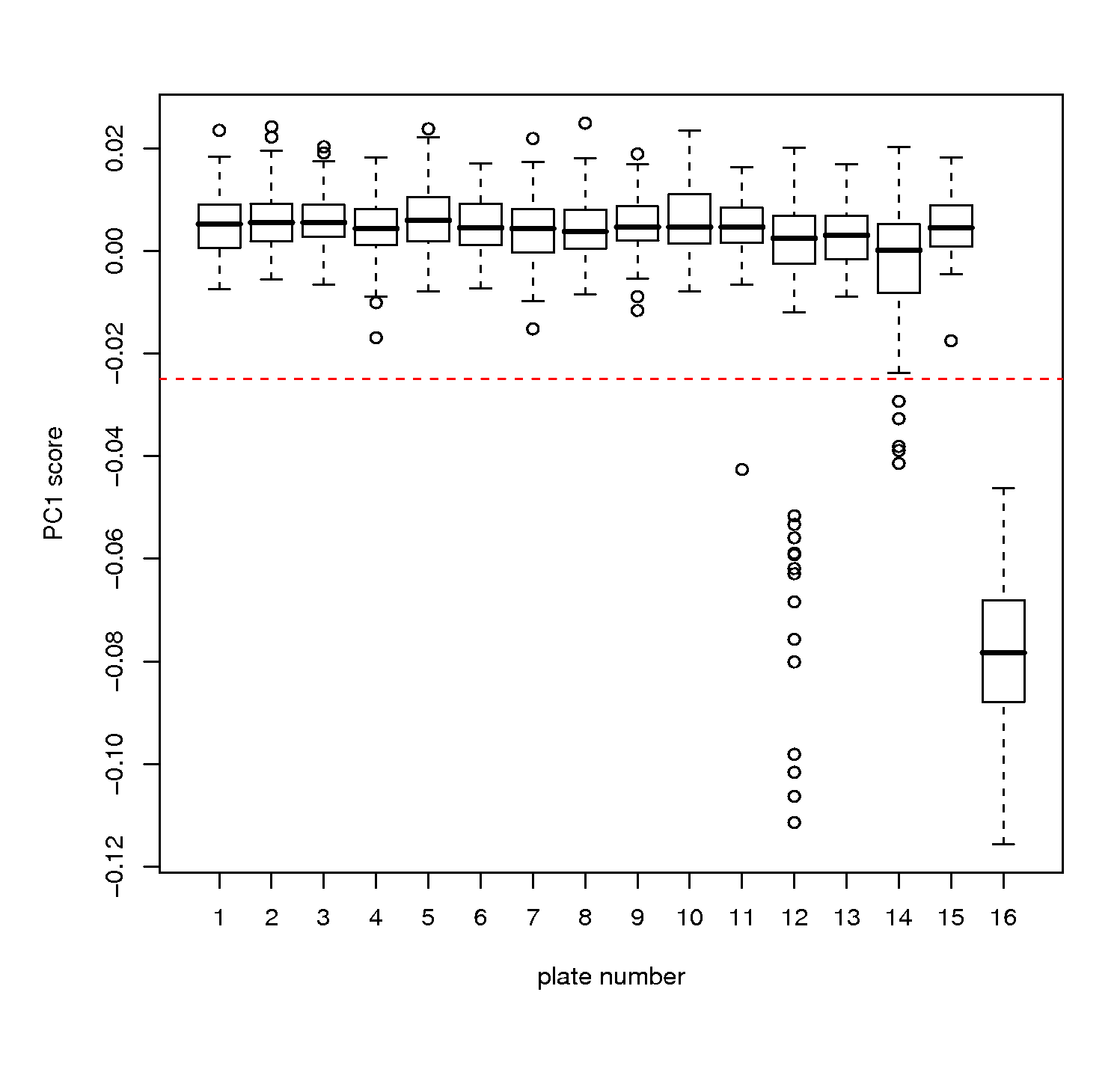 PC 1
Plate Number
June 2015
Durban, South Africa
35
Population structure - Inflated QQ-plot
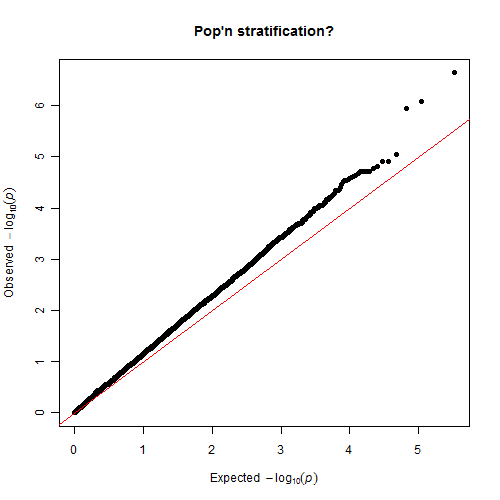 Observed test statistic
λ is a measure of the deviation from the diagonal
Expected test statistic
June 2015
Durban, South Africa
36
Simple But Effective QCCommon Thresholds
Sample QC
SNP QC
Sample Call Rate
>97%
SNP Call Rate/Proportion
>97%
Autosomal Heterozygosity
mean±3SD
Hardy Weinberg Equilibrium (HWE)
p>10-4
Sex / Gender
PLINK default thresholds
Identity By Descent (IBD)
<0.05
Principal Component Analysis (PCA)
EIGENSOFT, 6SD, PCs 1-10
June 2015
Durban, South Africa
37
[Speaker Notes: Conservative approach would be to do sample and SNP call rate simultaneously
Do not start with PCA]
Useful references
June 2015
Durban, South Africa
38
Useful references
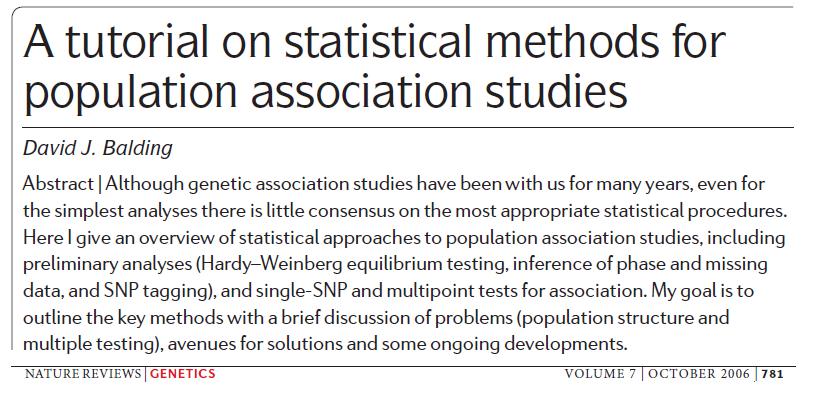 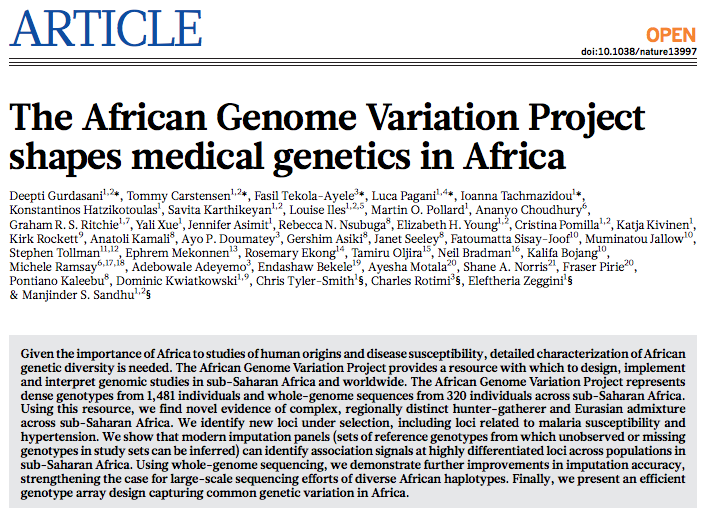 June 2015
Durban, South Africa
39
Useful software
PLINK (QC and PCA and file format conversion and many other things)
https://www.cog-genomics.org/plink2

EIGENSOFT (PCA)
http://genetics.med.harvard.edu/reich/Reich_Lab/Software.html

GEMMA (Association analysis)
http://www.xzlab.org/software.html

SNPTEST (Association analysis)
https://mathgen.stats.ox.ac.uk/genetics_software/snptest/snptest.html

shellfish : Parallel PCA and data processing for genome-wide SNP data
http://www.stats.ox.ac.uk/~davison/software/shellfish/shellfish.php

IMPUTE2 (imputation)
https://mathgen.stats.ox.ac.uk/impute/impute_v2.html
June 2015
Durban, South Africa
40
Thank you for your attention!
June 2015
Durban, South Africa
41